2019 WPA District Meeting
NOTES
Registering for ICS Courses
There is a good bit of confusion about how to take the required ICS courses.
Too many ARES Members are blundering around on their own instead of asking their EC for help
Here’s what to tell them…
(HINT: This would be a GREAT program for your next ARES Group meeting!)
IS-700 is NOT an ARRL Course. It is not an ARES course.
You can't register for or take the IS-700 course on the ARRL website. 

You can't register for or take the IS-700 course on the wpa-arrl.org website.

The ONLY place you can take the IS-700 course is the FEMA Extension Course Institute website, AFTER getting a FEMA Student ID.
Step 1 – Get a FEMA Student ID
First, you have to register with Homeland Security online to get a Student ID for all US Federal Government FEMA/NIMS Courses (IS-100 IS-200 IS-700 and IS-800). Here is the webpage to use to register for the FEMA Student ID...

https://cdp.dhs.gov/FEMASID
Step 2 – Take FEMA NIMS Courses
Here is where you go to take the IS-700 course AFTER you have received your FEMA Student ID (Don't lose it and don't forget your password!!!)

https://emilms.fema.gov/IS700b/curriculum/1.html
Step 3 – Take ARRL EC-001
AFTER you have completed these four courses, then and only then can you register with ARRL for the EC-001 ARRL course.

https://www.arrl.org/online-course-enrollment/1
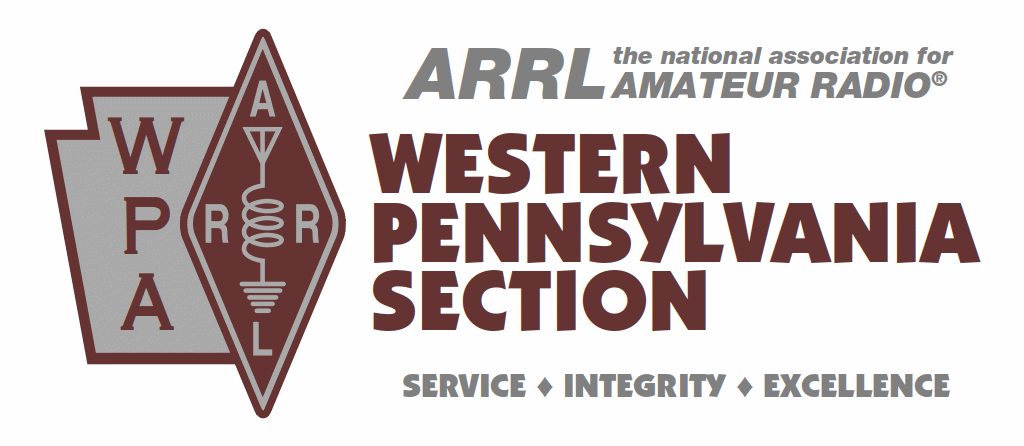 2019 Fall SET – 5 October 2019
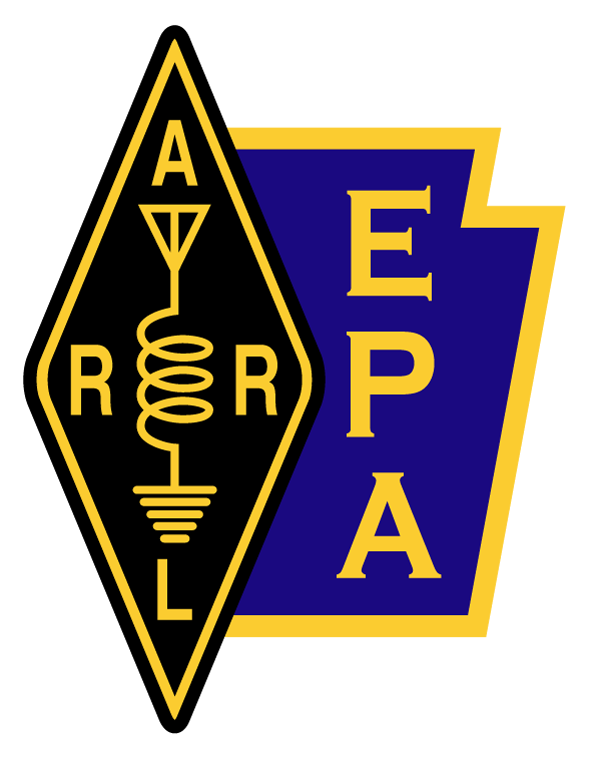 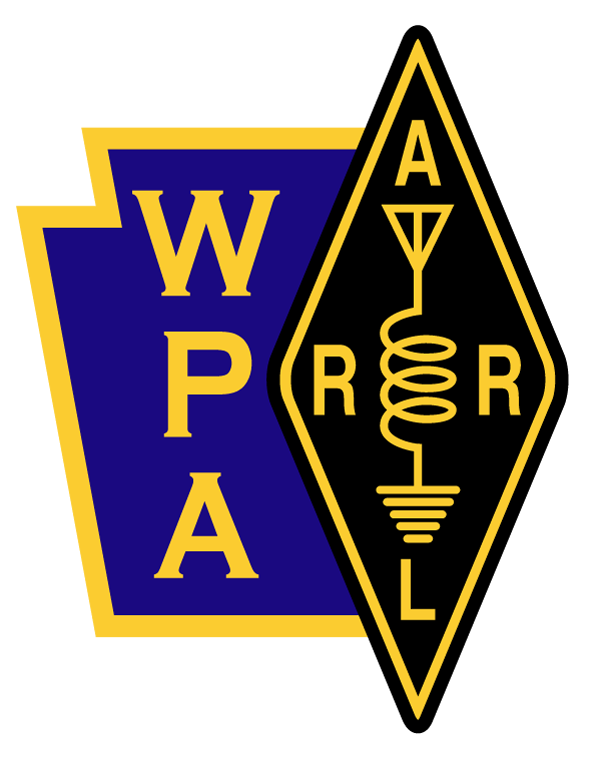 Bigger and Better!
Joint operation with EPA
Multiple Served Agencies
Red Cross, FEMA/PEMA, US Army Corps of Engineers, National Weather Service
Longer, later (11:00 am – 9:00 pm)
Local units can opt for minimum of 3 hours (or more!)
Different start times for each unit
ARESMAT (mutual aid) teams exchange places
Emphasis is on Real-World Needs
Covering a race or parade just won’t cut it.
Simulated wide-spread disaster
Requires establishing communications with other parts of the state
Significant simulated-emergency traffic handling by voice and digital means, HF and VHF (for agencies)
Opportunity for positive media coverage
This isn’t your Uncle Bob’s ARES
911 changed “Everything”
Katrina even changed that!
ARES Connect will play a big part 
Sign-in/sign-out Kiosks
ARESMAT team volunteer management
Dispatch & Logistics
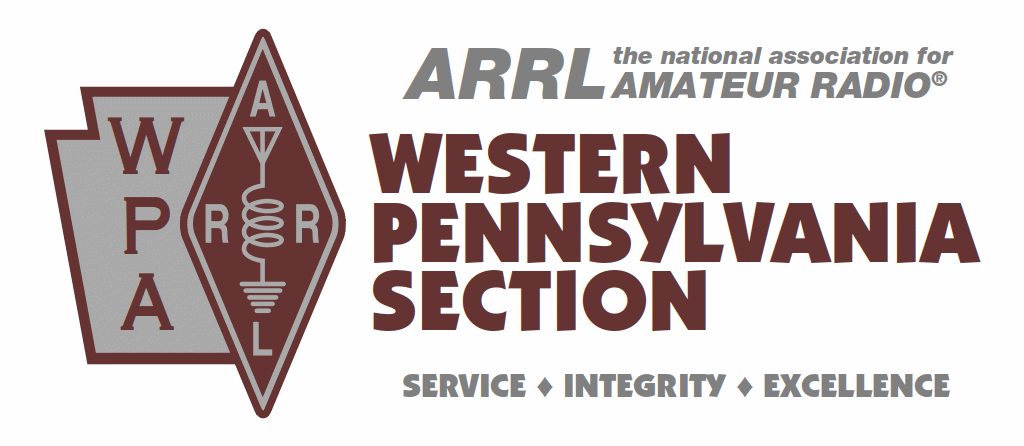 ARRL News
FAA Reauthorization Act Language Serves to Exclude Vast Majority of Amateur Radio Towers
Window Closing on July 15 for Volunteer Monitor Program Applications
Hurricane Watch Net Keeping Close Watch on Tropical Storm Barry
ARRL Urges Restraint Regarding CEPT 2-meter Reallocation Proposal